МБОУ СОШ № 33 г. ТвериМастер-класс «Модульное оригами «Лебедь»
Подготовила:
учитель начальных классов
Самсонюк Е. В.
Оригами —это  древнее искусство складывания фигурок из бумаги.
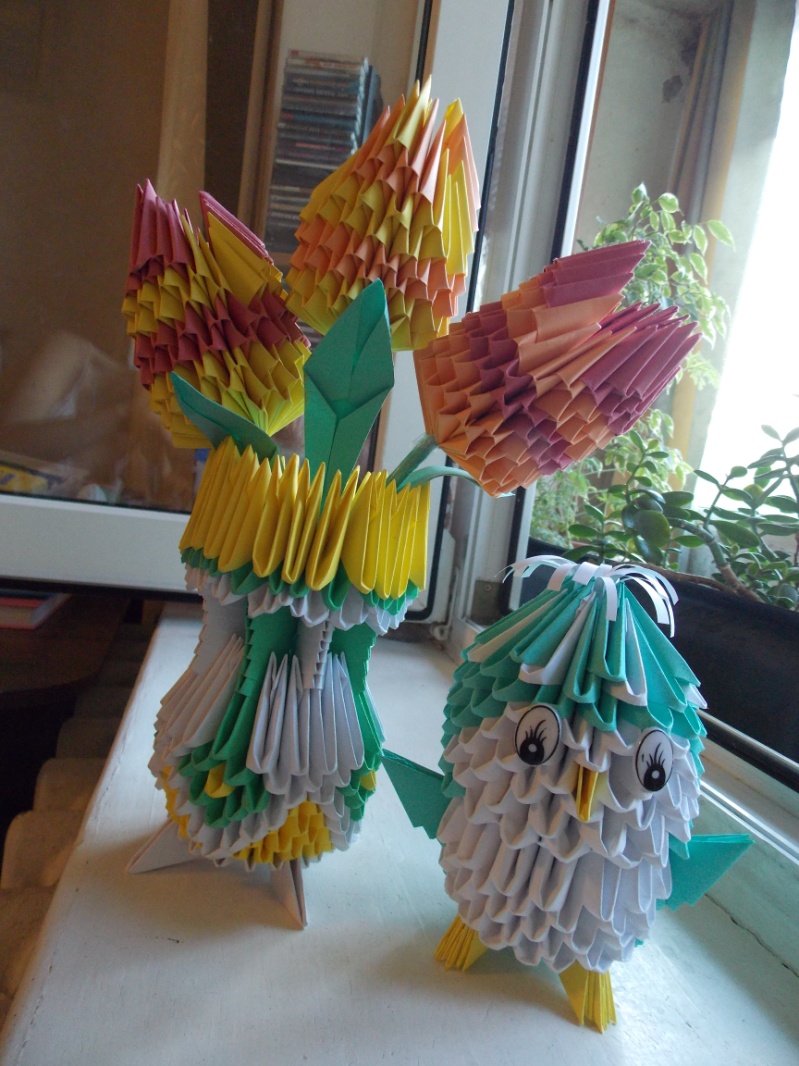 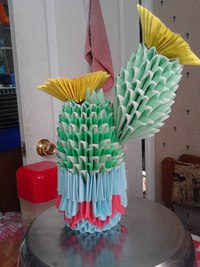 Модульное оригами - это особая техника изготовления различных объемных фигур из бумажных треугольных модулей. Она была придумана в Китае.
Чтобы сделать, например, лебедя, змею или елку, с помощью данной техники, вам нужно приготовить множество бумажных треугольных модулей и далее соединить их, чтобы получилась желаемая конструкция.
Сложить треугольный модуль не трудно. Немного опыта – и сделать это можно с закрытыми глазами. Благодаря этим модулям можно создавать фигурки любых размеров и любой сложности.Сегодня мы сделаем лебедя из треугольных модулей.
Треугольный модуль
Этот модуль складывается из прямоугольника цветной или белой бумаги. 
Соотношение сторон прямоугольника должно быть примерно 1 : 1,5
Изготовляются они из прямоугольных кусков бумаги. Эти прямоугольники могут быть разных размеров, например 53х74мм или 37х53мм. Чтобы получить нужный размер, необходим лист формата А4.
1. Сложите бумагу пополам, попом еще раз и еще раз - если развернуть бумагу, у вас получатся 16 делений.
2. Можно бумагу сложить еще один раз, тогда делений будет 32, и они будут меньше.
3. Разрежьте бумагу на 16 или 32 прямоугольника.Можете для этого использовать как ножницы, так и канцелярский нож.
4. Согните прямоугольный листочек бумаги пополам.
5. Согните поперек, чтобы наметить линию середины и разогните. Положите углом вверх.
6. Загните края к середине.
7. Переверните заготовку.
8. Загните нижнюю часть вверх.
9. Подними края вверх.
9. Сложите уголки, перегнув их через большой треугольник.
10. Разогните уголки и нижнюю часть.
11. Снова сложите уголки по намеченным линиям и поднимите нижнюю часть вверх.
12. Согните пополам.
13. Получившийся модуль имеет два уголка и два кармашка.
14. Как сделать треугольный модуль (схема).
Такие модули можно вставлять друг в друга различными способами.
Именно этот модуль, называемый «треугольный модуль», будет представлен в данном мастер-классе.Для создания оригами из треугольных модулей можно выбирать практически любую бумагу – принтерную, газетную, журнальную и др.
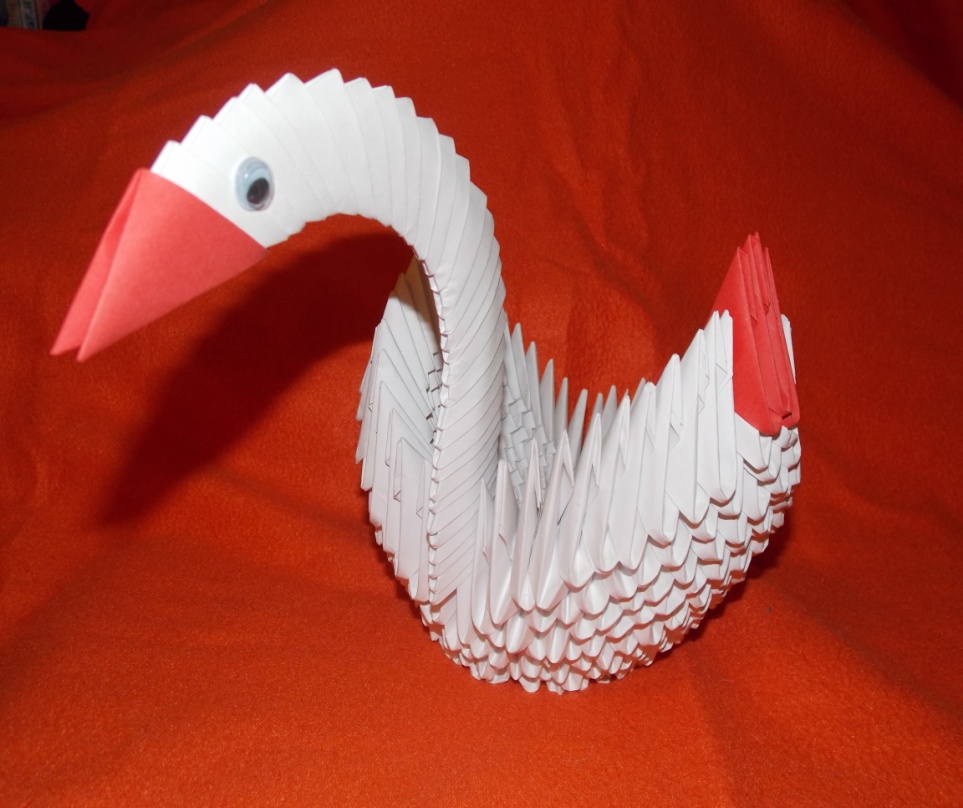 Это одна из наиболее простых схем лебедя из бумажных треугольников. Для создания такого лебедя нам понадобится 296 белых модулей и 10 красный (или оранжевых) для клюва и для декора.
Итак приступим. Начинаем делать первые два ряда. Берем три модуля и располагаем их таким образом:
Вставляем уголки двух модулей в кармашки третьего.
Берем еще два модуля и подсоединяем к получившейся конструкции.
Потом, точно также подсоединяем еще два модуля... и понимаем, что конструкция слабая и начинает разваливаться в руках при каждом неосторожном движении. Для того, чтобы все это держалось крепче, мы будем сразу собирать три ряда.
Для этого берем модуль и располагаем его вот так.
И повторяем процесс вставки уголков в кармашки.
Таким образом собираем три ряда. Каждый ряд состоит из 25 модулей. И замыкаем их в круг.
Дальше, аналогично третьему ряду надеваем модули четвертого и пятого ряда.
Теперь берем двумя руками слева и справа полученную юбочку, большими пальцами аккуратно вдавливаем середину, выворачивая изделие.
Вместо юбочки получаем блюдечко.
Края аккуратно загибаем вверх придавая изделию вот такую форму.
Дальше надеваем шестой ряд модулей таким же образом как и предыдущий (не забывая что модули располагаются в шахматном порядке).
С седьмого ряда начинаем делать крылья. Таким же образом как и в предыдущих рядах одеваем 9 модулей. Потом пропускаем 8 уголков и одеваем еще 9 модулей. На пропущенном месте с 8 уголками будет грудь и  шея лебедя, а на оставшемся участке (6 уголков) – хвост.
В следующем ряду уменьшаем каждое крыло на один модуль. Соответственно в каждом крыле восьмого ряда будет по 8 модулей.
Так уменьшаем каждый ряд крыльев на один модуль, пока он всего один не останется (по ходу выкладывания крыльев слегка их выгибаем, придавая нужную форму).
Поворачиваем лебедя к себе задом и делаем хвостик (тоже по принципу уменьшения на один модуль в каждом ряду).
Осталось сделать грудь, шею и голову лебедя. Грудь выполняется по такому же принципу как хвост и крылья. Для шеи нам понадобится оставшиеся белые и один красный модуль. В красном лучше заранее склеить уголки, чтобы клюв у лебедя не был раздвоенным. Собирается шея несколько по другому. Берем два модуля и располагаем вот так.
Вставляем уголки одного в кармашки второго.
И точно так же соберем все остальные, выгибая при сборке нужным образом.
Последний модуль красный – это клюв.
Приклеиваем глазки.
Края крылышек так же декорируем красными модулями.
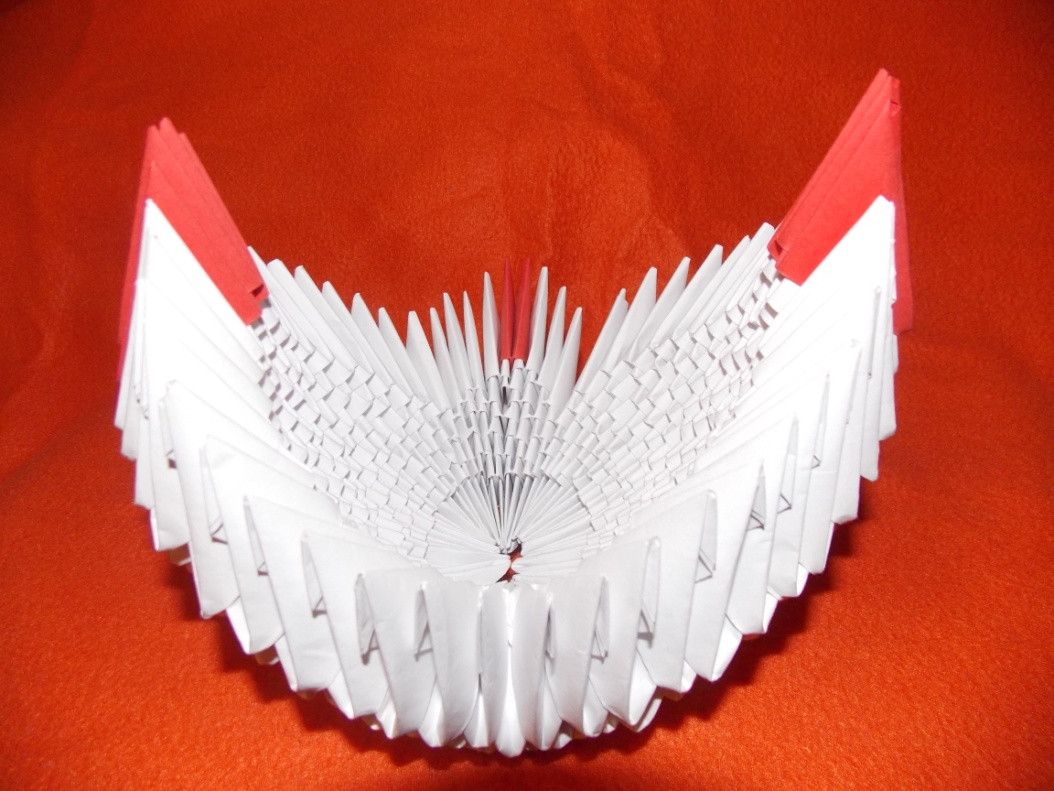 Теперь аккуратно насаживаем шею на  два уголка вершины груди. Лебедь готов.
Спасибо за участие!